PHY 711 Classical Mechanics and Mathematical Methods
10-10:50 AM  MWF  Olin 103

Plan for Lecture 21:
Summary of mathematical methods – continued:
Green’s function methods
Laplace transform methods
Motivation for contour integration
10/13/2014
PHY 711  Fall 2014 -- Lecture 21
1
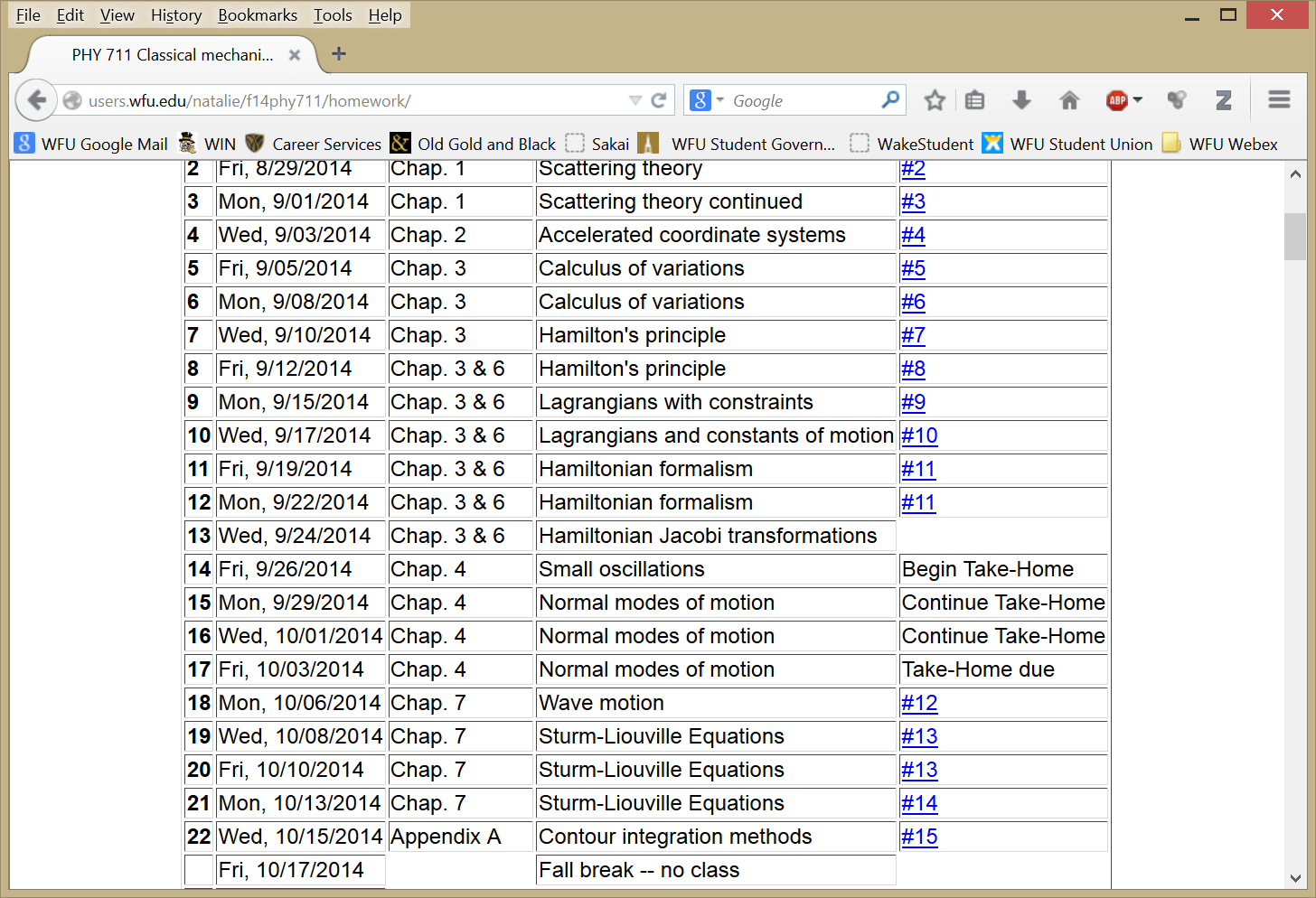 10/13/2014
PHY 711  Fall 2014 -- Lecture 21
2
Recap:       Sturm-Liouville equation  (assume all functions and constants are real):
We proved several properties of the eigenfunctions fn(x) –
   including orthogonality and completeness.
10/13/2014
PHY 711  Fall 2014 -- Lecture 21
3
10/13/2014
PHY 711  Fall 2014 -- Lecture 21
4
Solution to inhomogeneous problem by using Green’s functions
Solution to homogeneous problem
10/13/2014
PHY 711  Fall 2014 -- Lecture 21
5
Example Sturm-Liouville problem:
10/13/2014
PHY 711  Fall 2014 -- Lecture 21
6
10/13/2014
PHY 711  Fall 2014 -- Lecture 21
7
10/13/2014
PHY 711  Fall 2014 -- Lecture 21
8
10/13/2014
PHY 711  Fall 2014 -- Lecture 21
9
10/13/2014
PHY 711  Fall 2014 -- Lecture 21
10
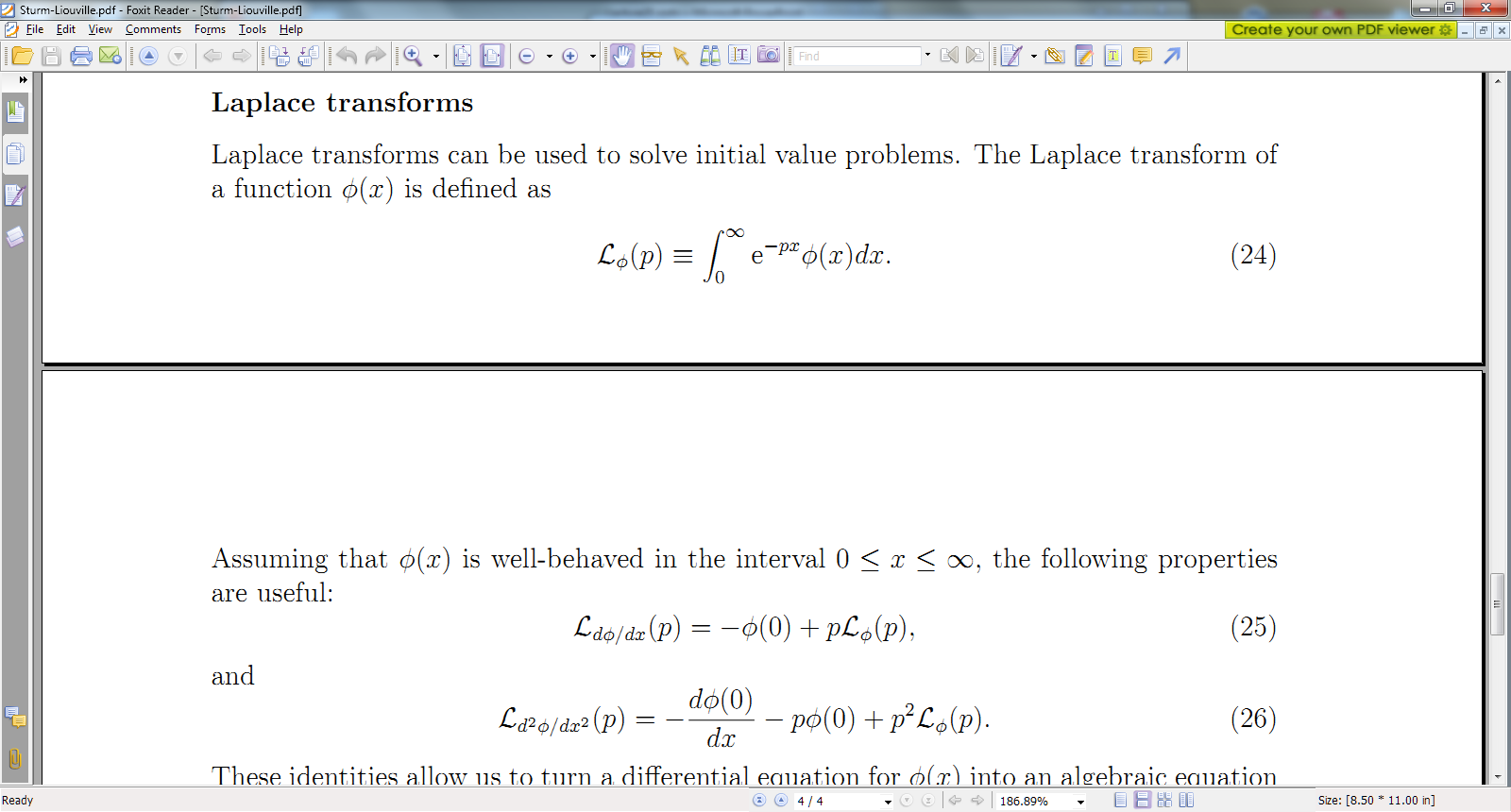 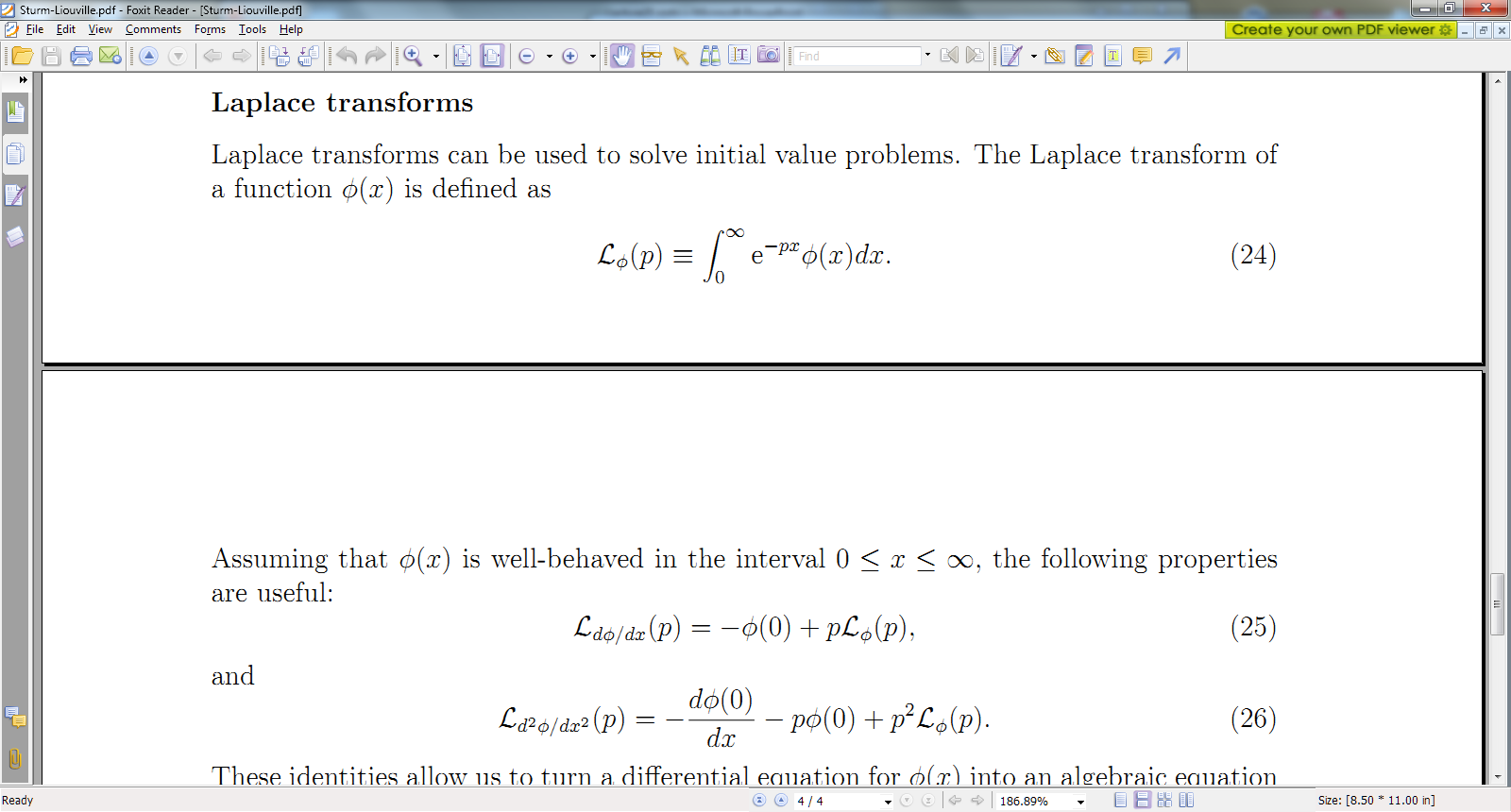 10/13/2014
PHY 711  Fall 2014 -- Lecture 21
11
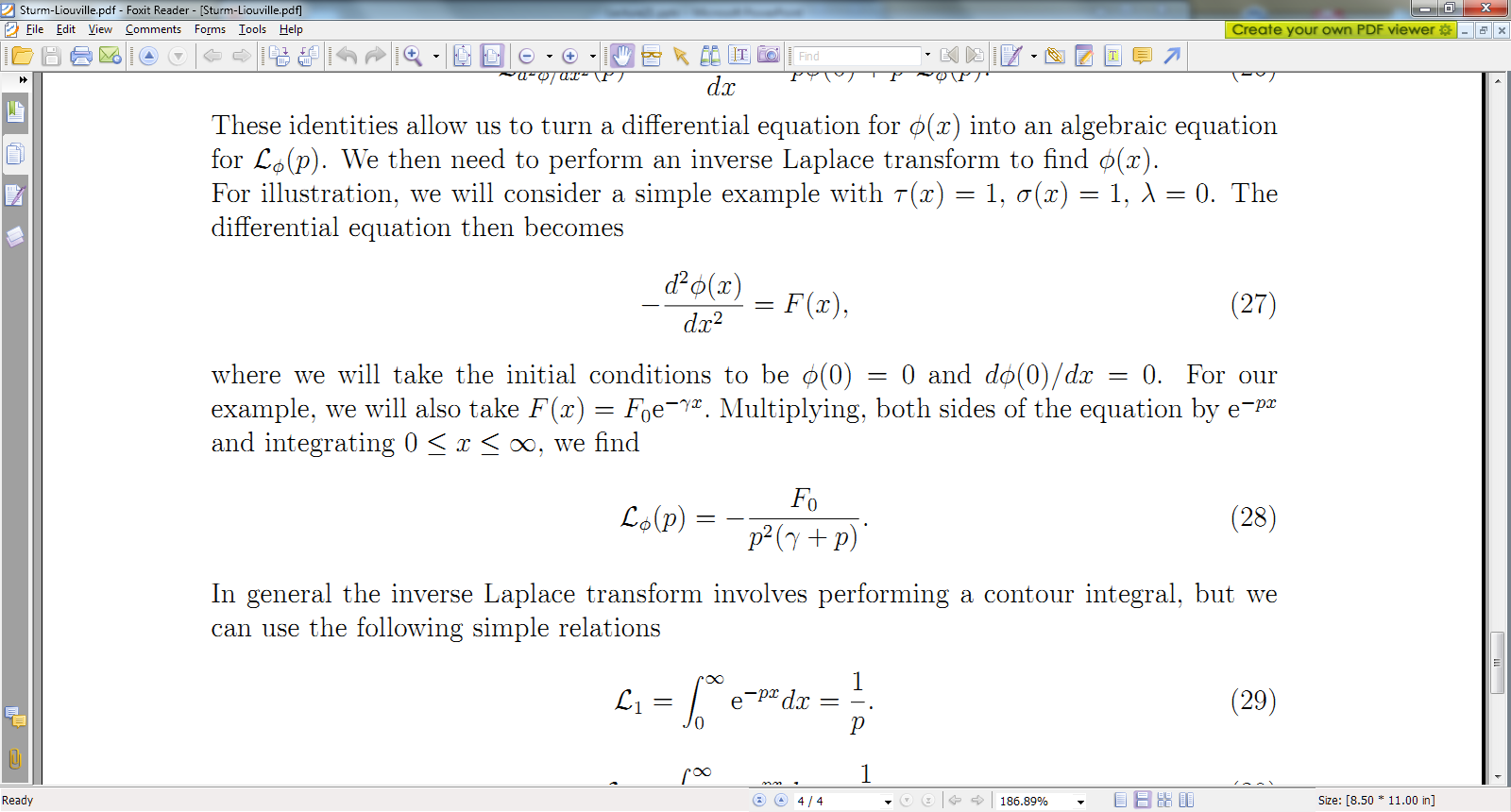 10/13/2014
PHY 711  Fall 2014 -- Lecture 21
12
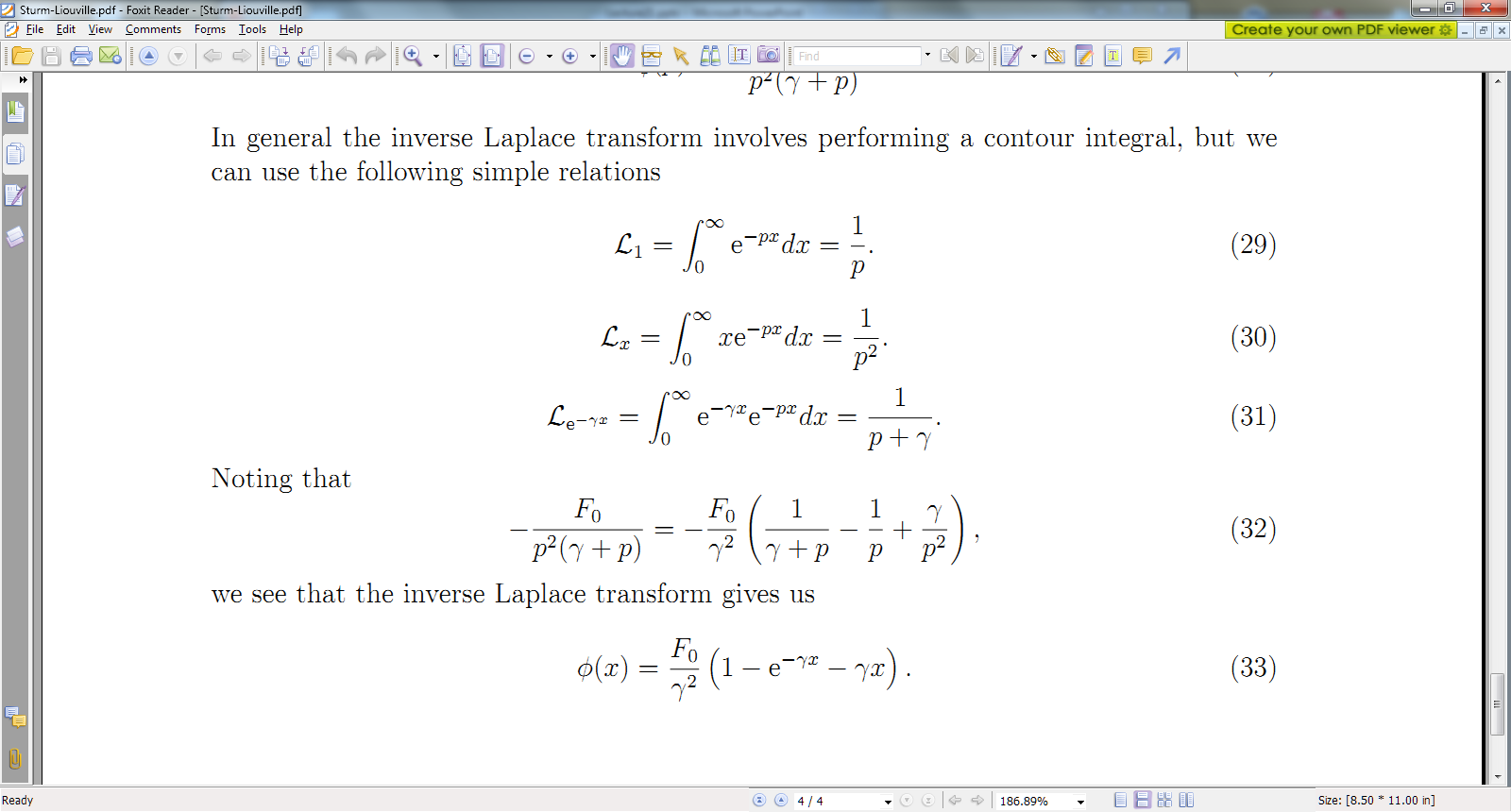 10/13/2014
PHY 711  Fall 2014 -- Lecture 21
13
10/13/2014
PHY 711  Fall 2014 -- Lecture 21
14
10/13/2014
PHY 711  Fall 2014 -- Lecture 21
15
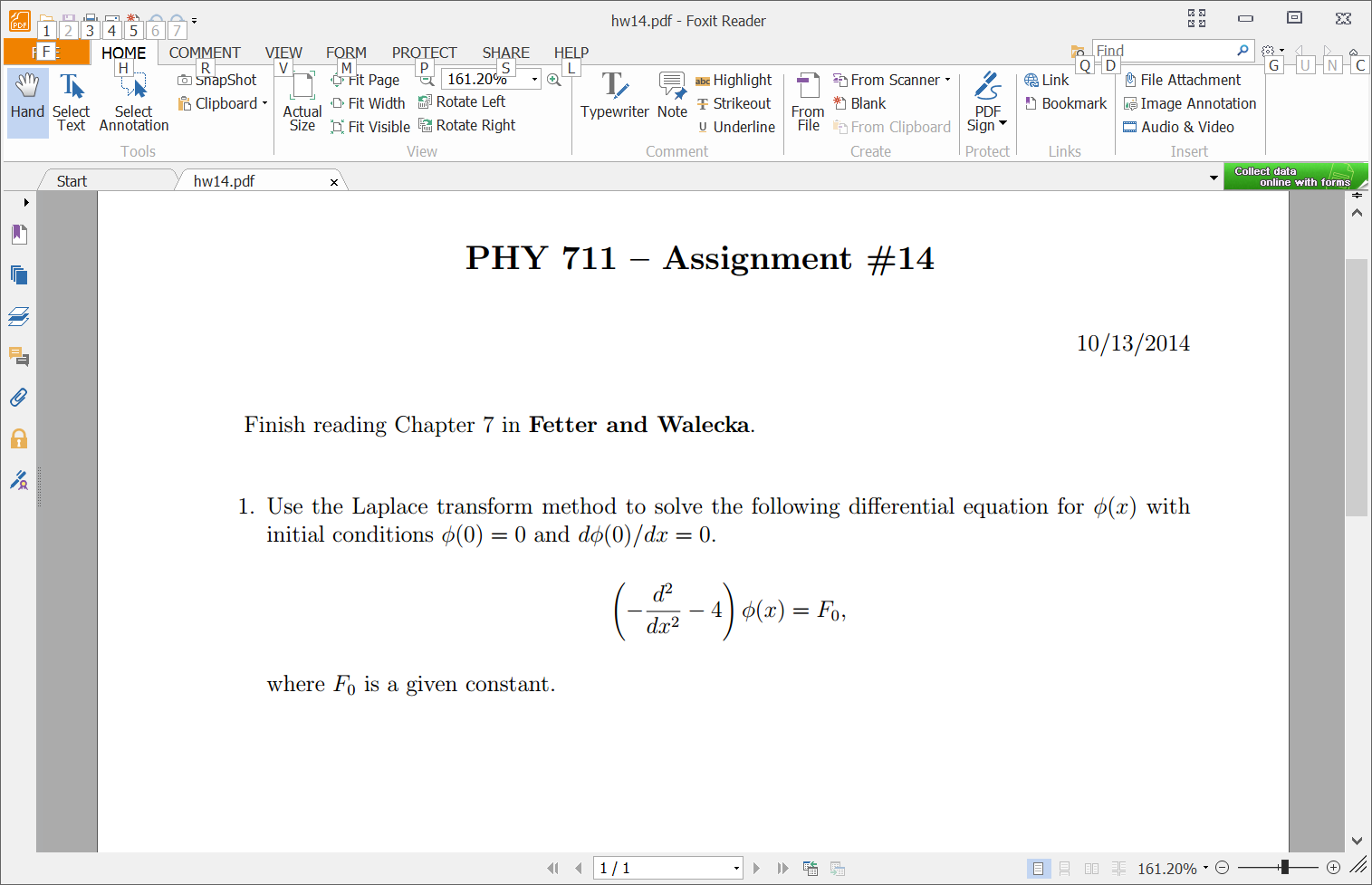 10/13/2014
PHY 711  Fall 2014 -- Lecture 21
16